RESTAURANT
New York
EMAIL@REST.COM
+1-800-123-4567
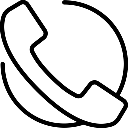 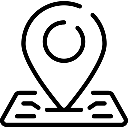 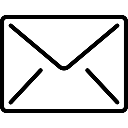 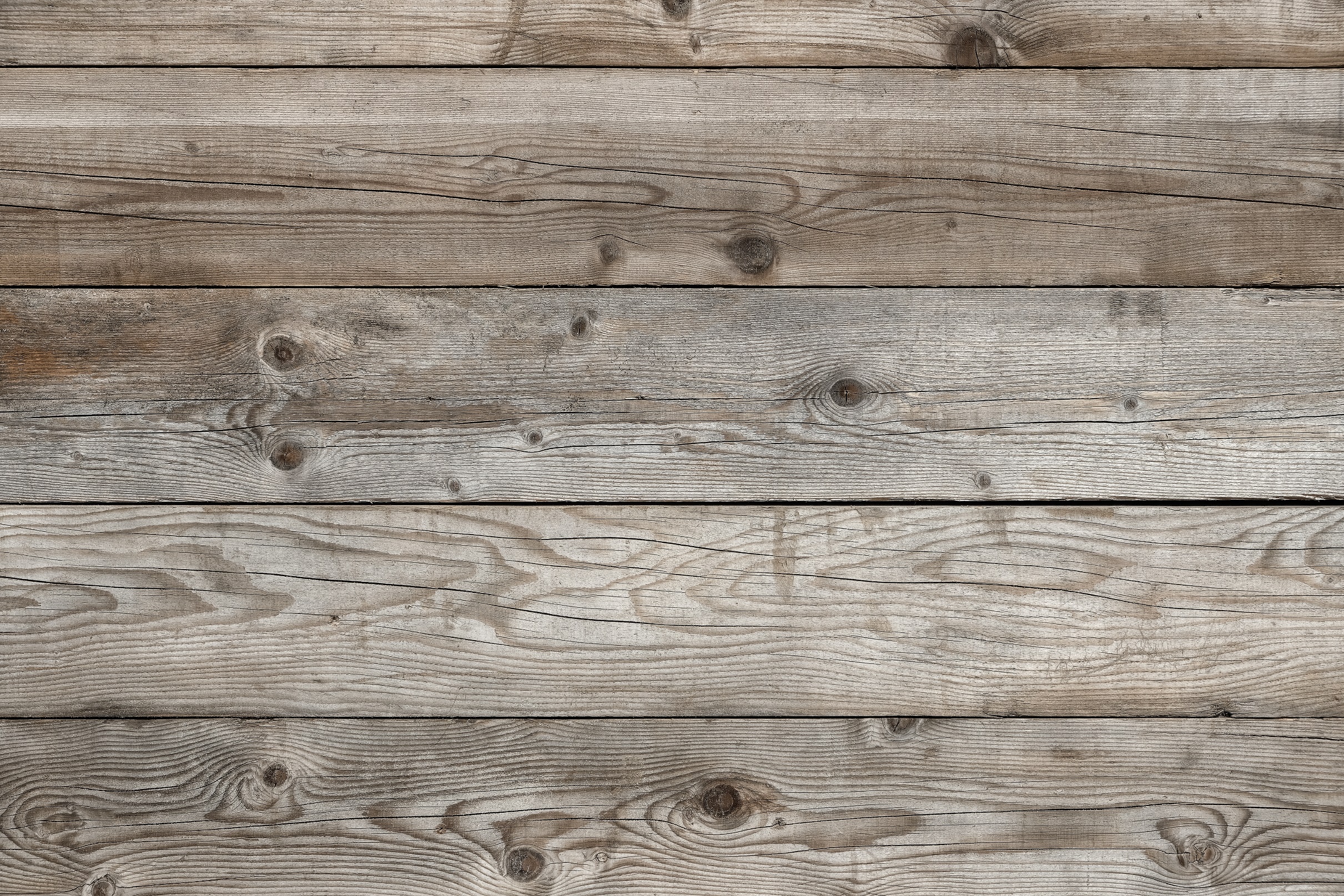 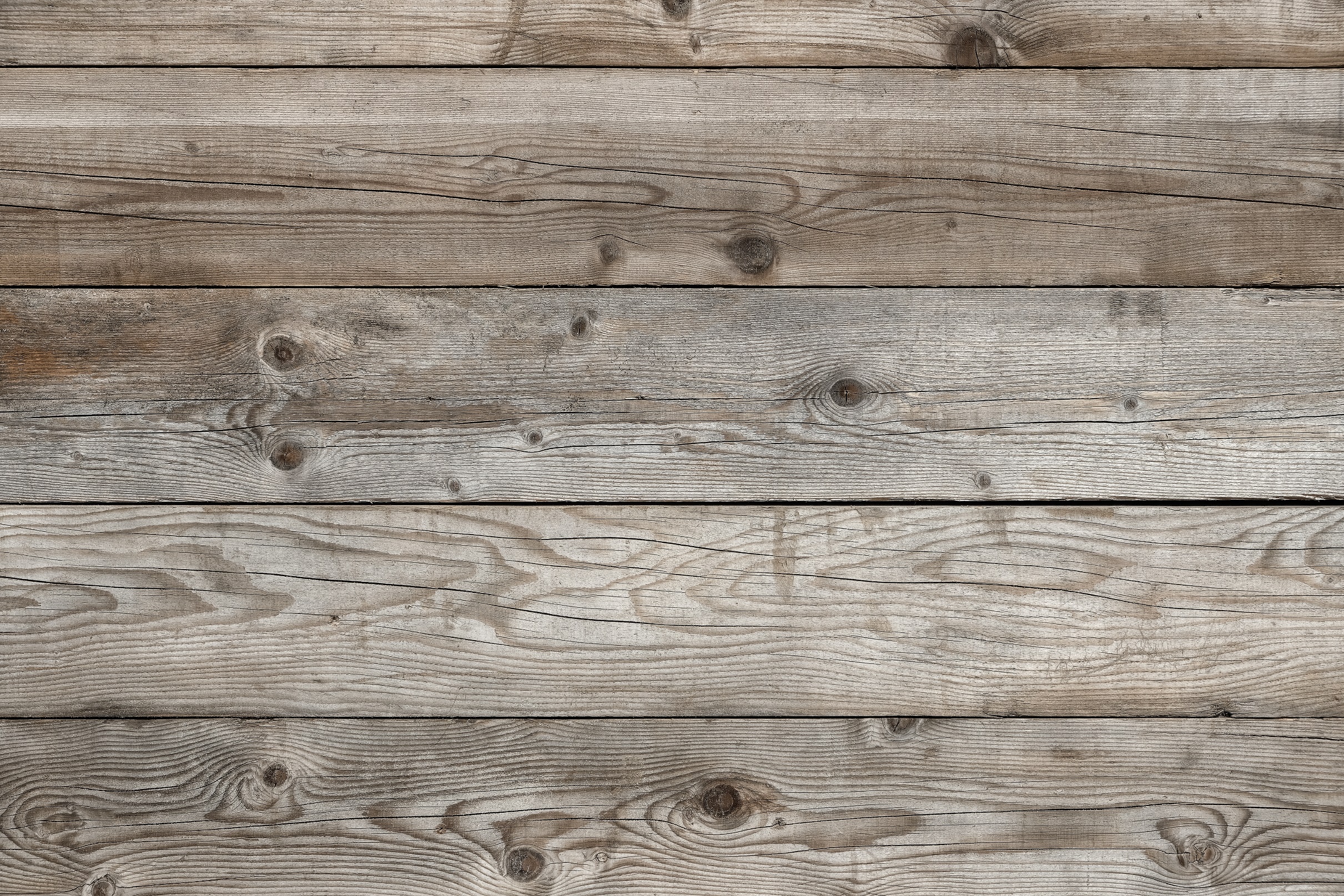 MENU
FAMILY FRIENDLY RESTAURANT
a casual, family friendly restaurant facing the Hudson River & Statue of Liberty.
APPETIZER
KAYA BALL
MOZZARELLA CHEESE
EGG SALAD
PUMPKIN SOUP
CUCUMBER SLICE
RESTAURANT NAME
DESCRIPTION OF WHAT IS ALL IIN HERE
DESCRIPTION OF WHAT IS ALL IIN HERE
DESCRIPTION OF WHAT IS ALL IIN HERE
DESCRIPTION OF WHAT IS ALL IIN HERE
DESCRIPTION OF WHAT IS ALL IIN HERE
FRENCH CUISINE
$ 5.00
$ 4.00
$ 5.00
$ 5.00
$ 7.00
MENU
ESTABLISHED 1798
PREMIUM QUALITY
FAMILY FRIENDLY RESTAURANT
a casual, family friendly restaurant facing the Hudson River & Statue of Liberty.
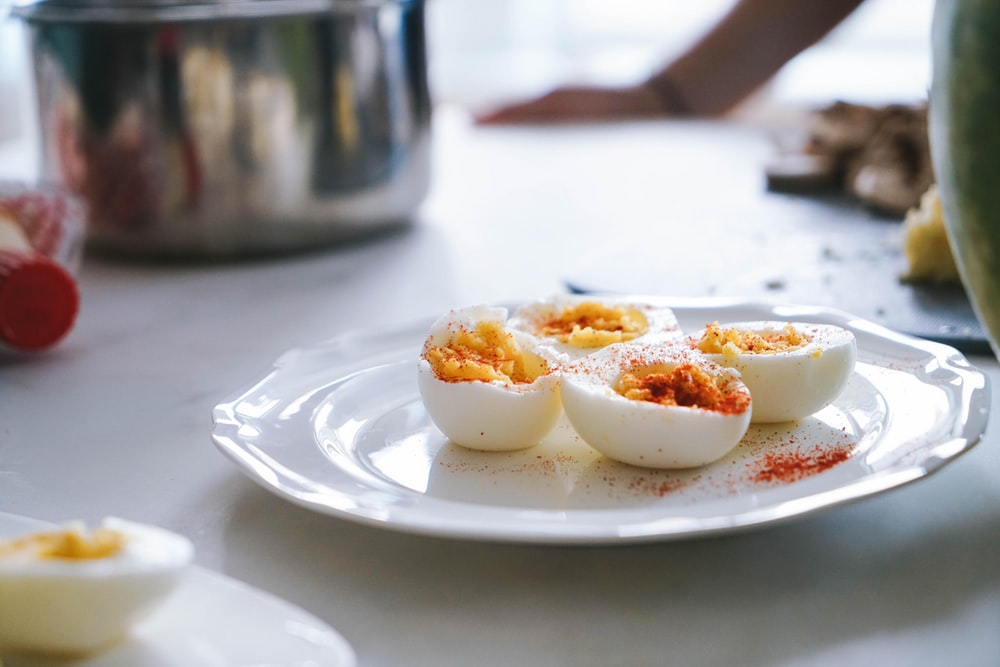 APPETIZER
SIMPLE AND DELICIOUS
[Speaker Notes: https://unsplash.com/photos/_jf4UDKcE-U]
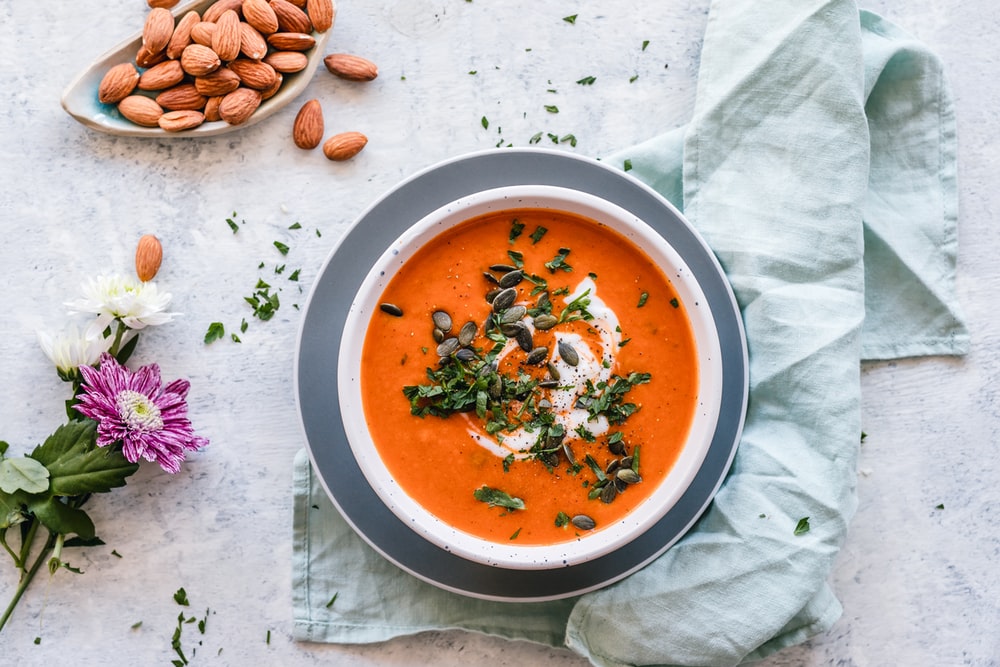 PUMPKIN SOUP
Pumpkin, carrots, baby leeks
$ 7.00
>
homemade pumpkin soup
In this chilly autumn weather, there’s nothing nicer than to cosy up with family over a bowl of hot soup.

Here’s our recipe for pumpkin soup
[Speaker Notes: https://unsplash.com/photos/fxJTl_gDh28]
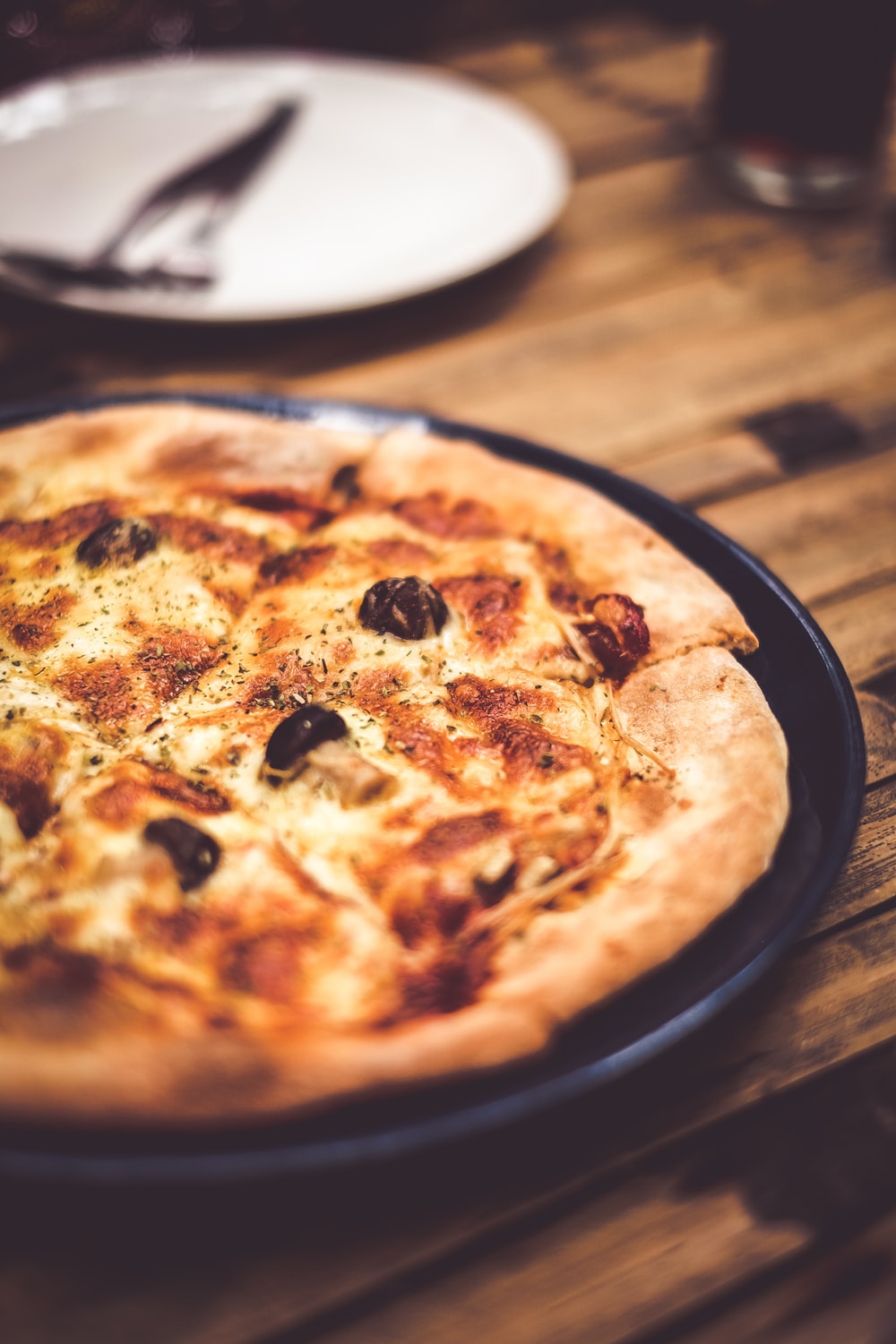 MOZARELLA
CHEESE
AWESOME CHEWYNESS
$ 9.00
>
Authentic Italian Flavor
16“ Eggplant & Ricotta/ Breaded Eggplant/ Cow's Milk Ricotta/ Crushed Tomatoes/ Buffalo Mozzarella
[Speaker Notes: https://unsplash.com/photos/fxJTl_gDh28]
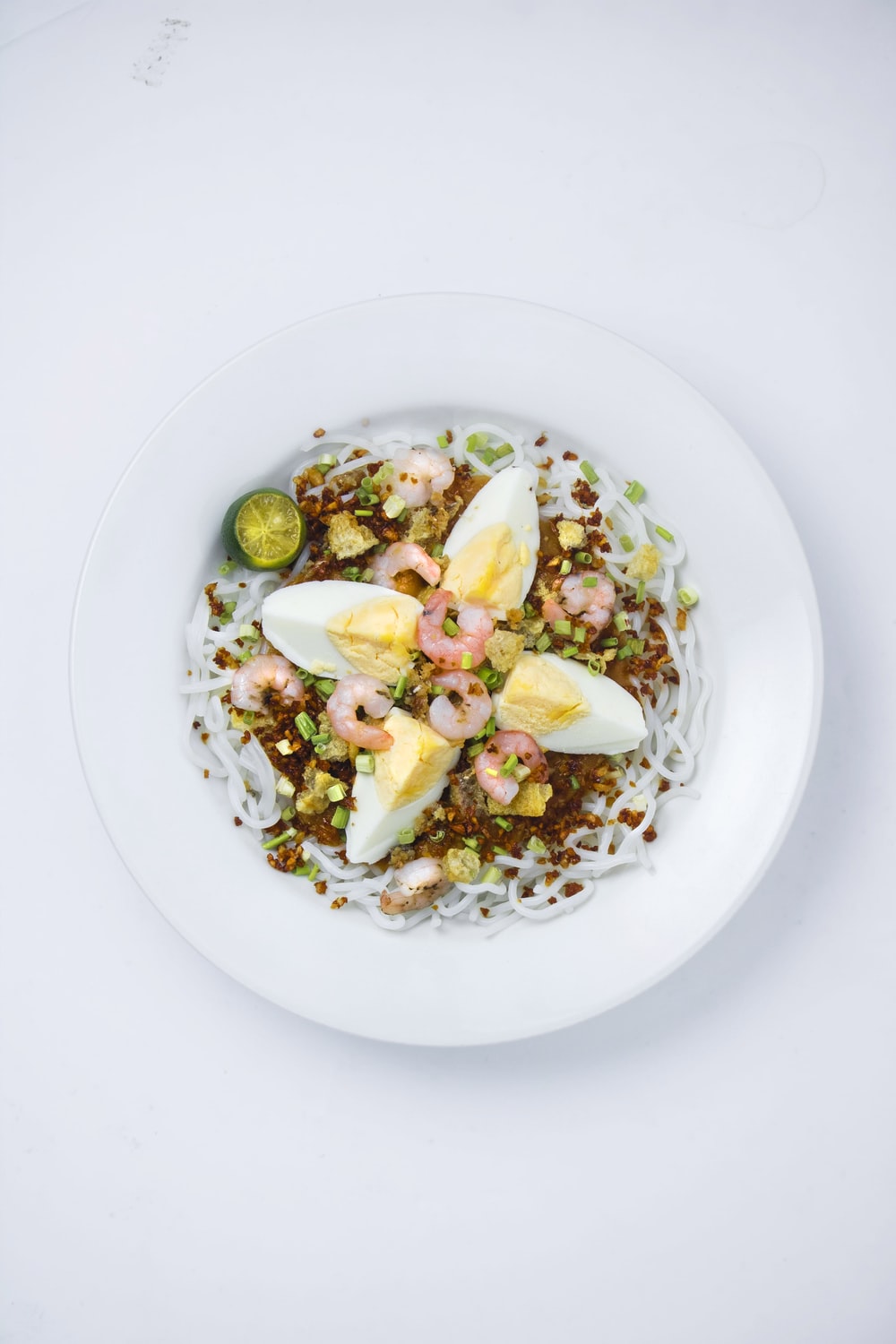 EGG SALAD
HEALTHY LIVING
$ 6.00
>
hearty SALAD For every day
Packed with Shrimp and chopped hard boiled eggs, This hearty recipe for  Shrimp and Egg Salad makes a healthy and delicious lunch or light dinner.
[Speaker Notes: https://unsplash.com/photos/fxJTl_gDh28]
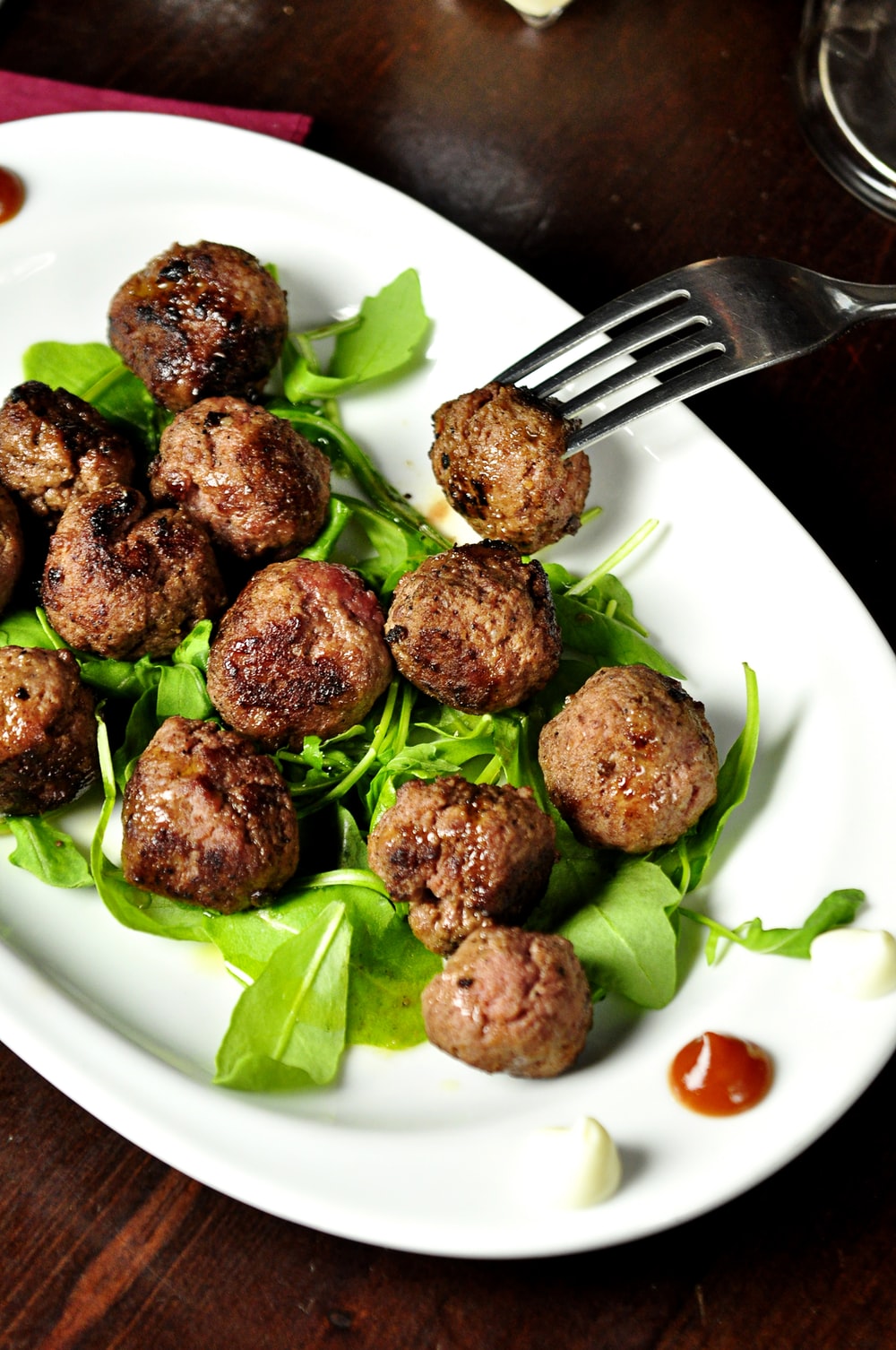 MEAT BALLS
HOMEMADE TASTE
$ 7.00
>
From classic meatball TO MORE
Traditionally served with either: Chicken or Beef Meatballs, and Tomato Sauce
[Speaker Notes: https://unsplash.com/photos/fxJTl_gDh28]
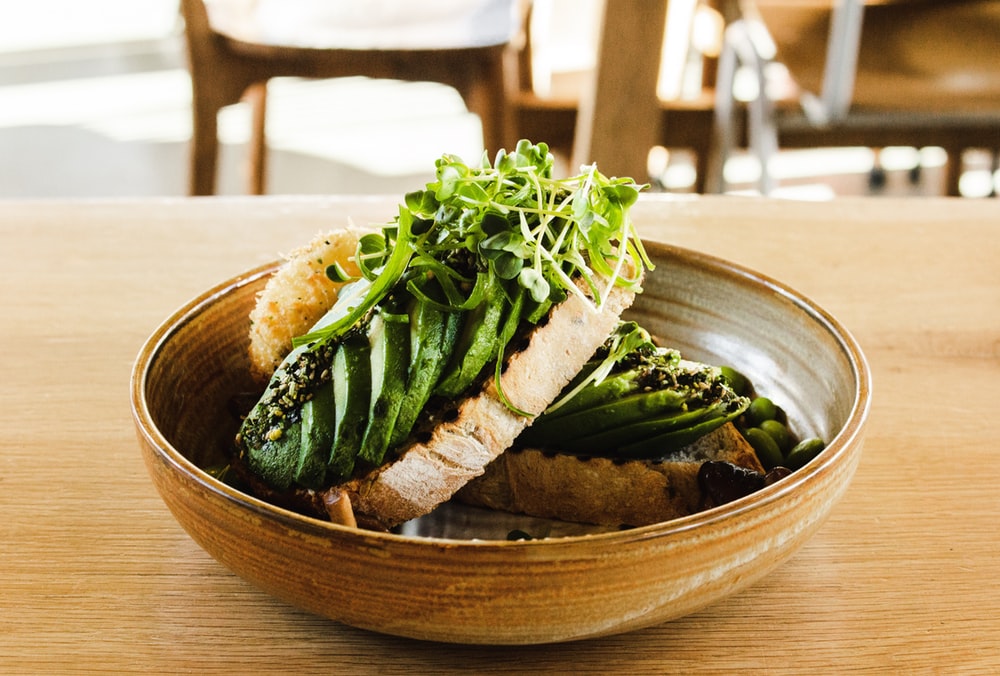 CUCUMBER
SLICE
OPENING UP YOUR TASTE
$ 5.00
>
GreEn & Healthy
Cucumbers are high in water and low in calories, fat, cholesterol, and sodium. They have a mild, refreshing taste and a high water content.
[Speaker Notes: https://unsplash.com/photos/fxJTl_gDh28]
RESTAURANT
FOLLOW US
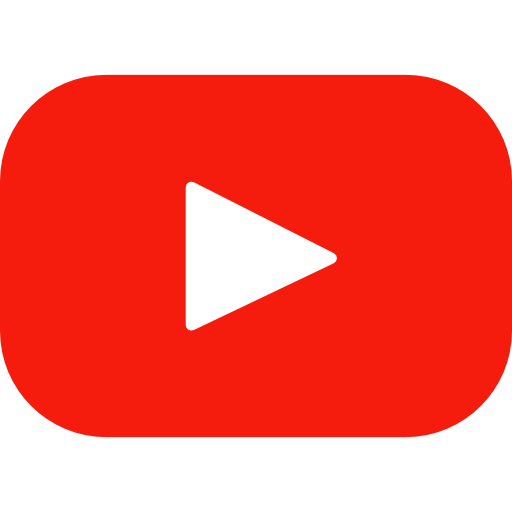 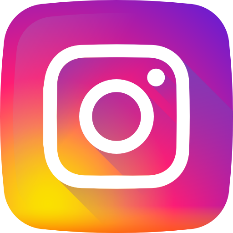 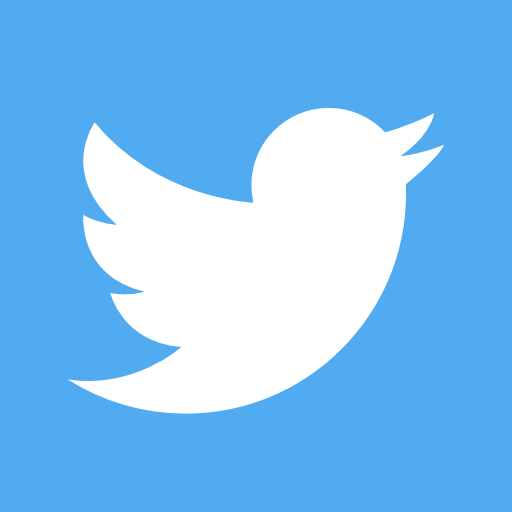 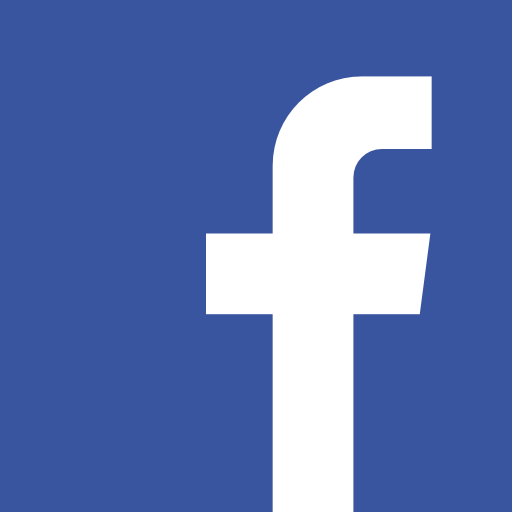